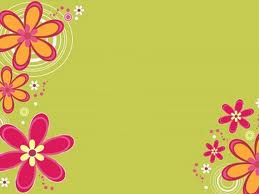 PELANTIKAN PENGAWAS PUSAT SUMBER SEKOLAH  & PENGAWAS SEKOLAH TAHUN 2017
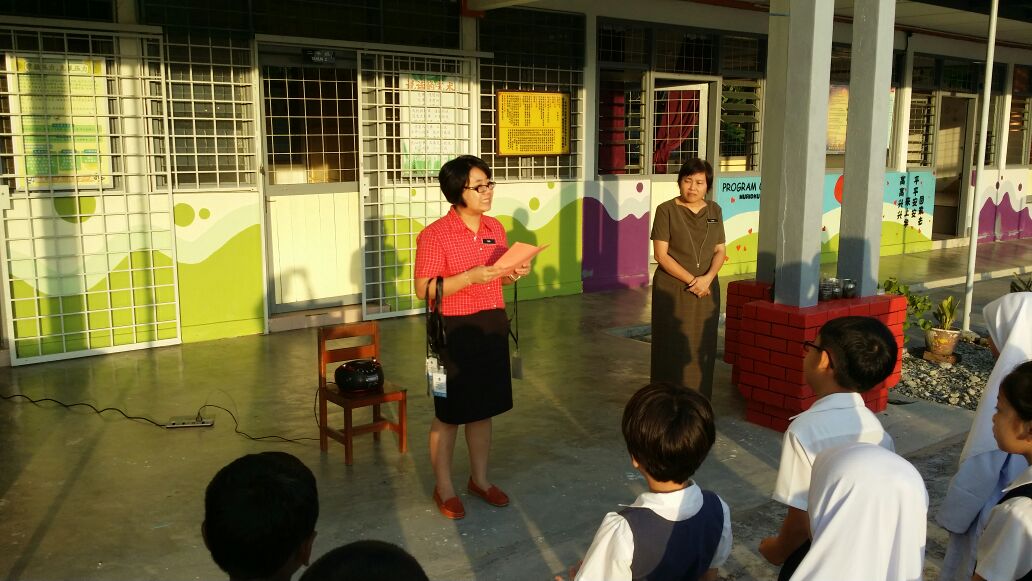 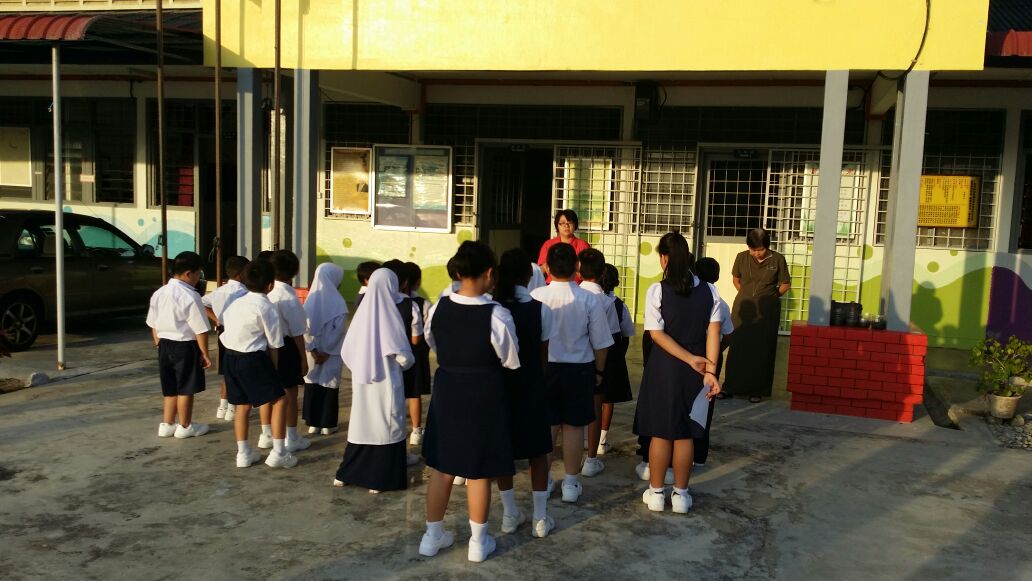 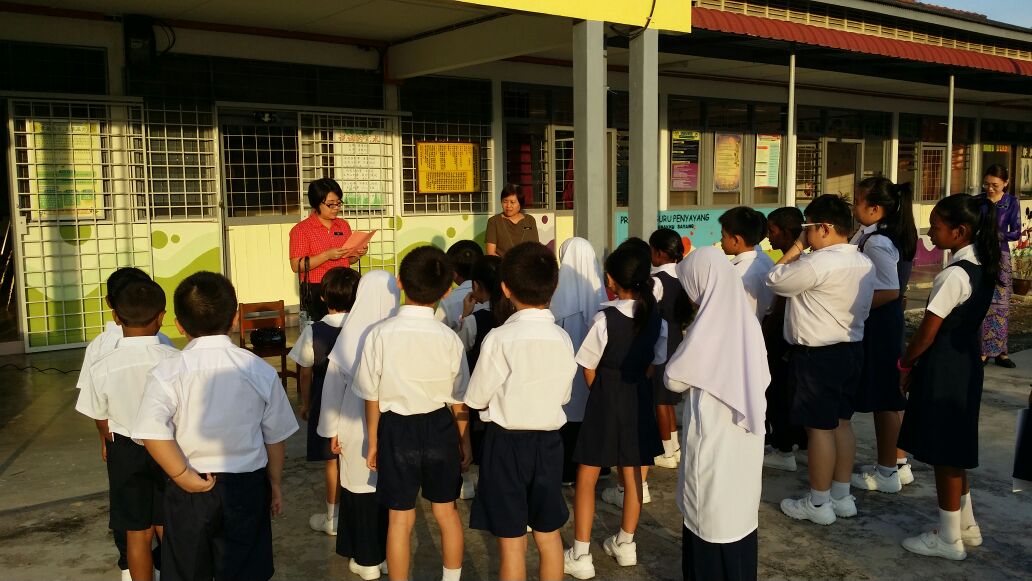 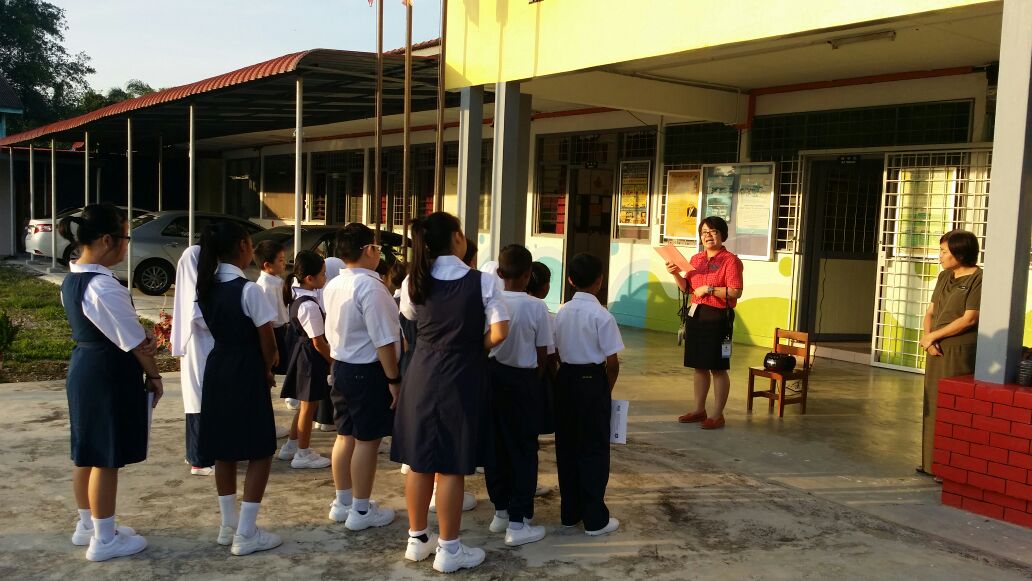 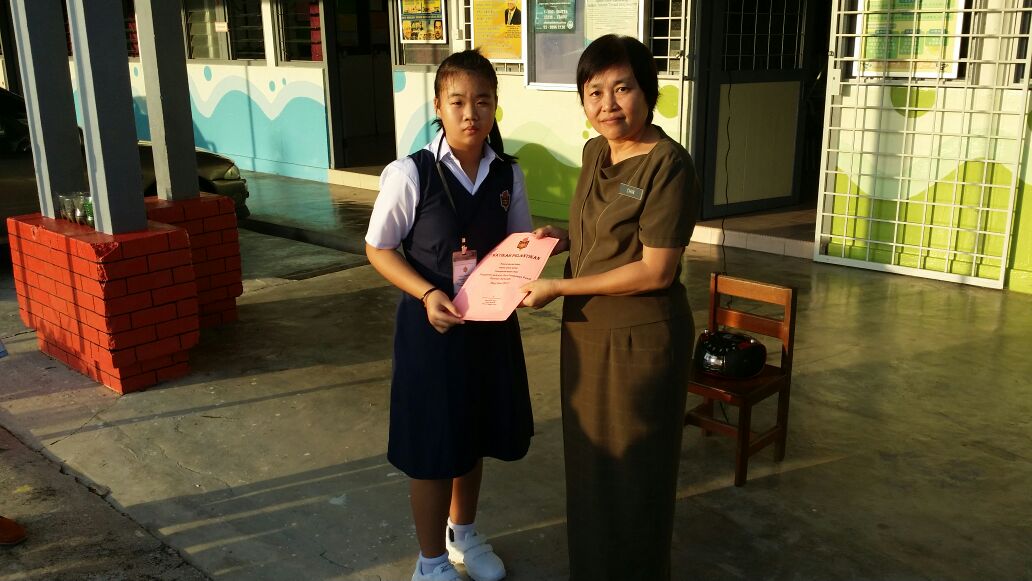 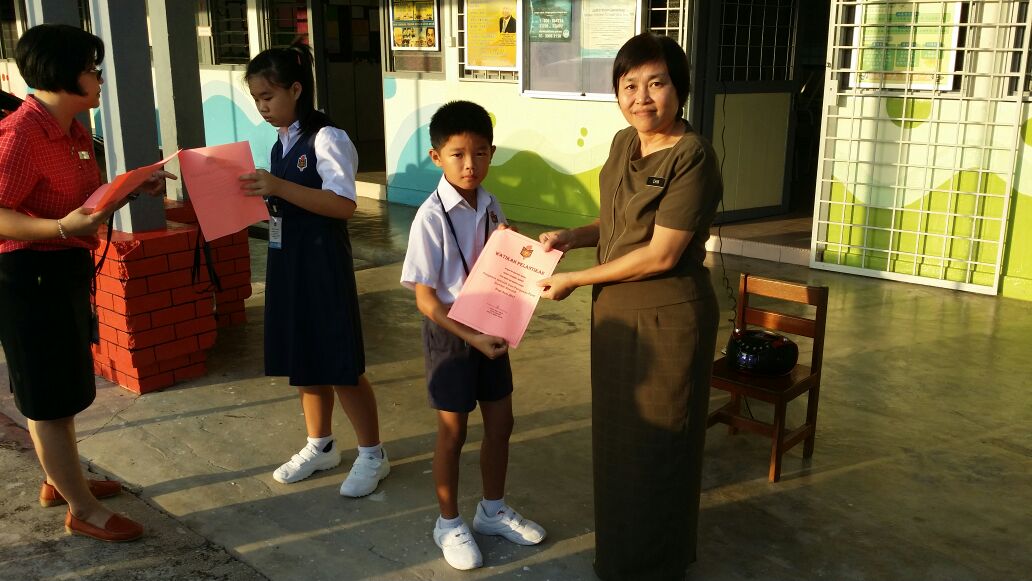 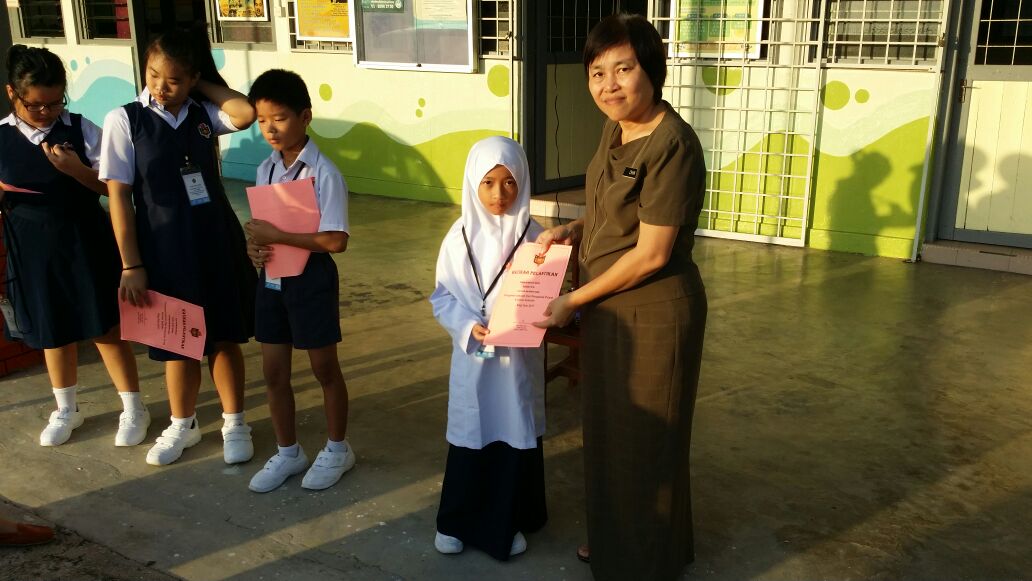 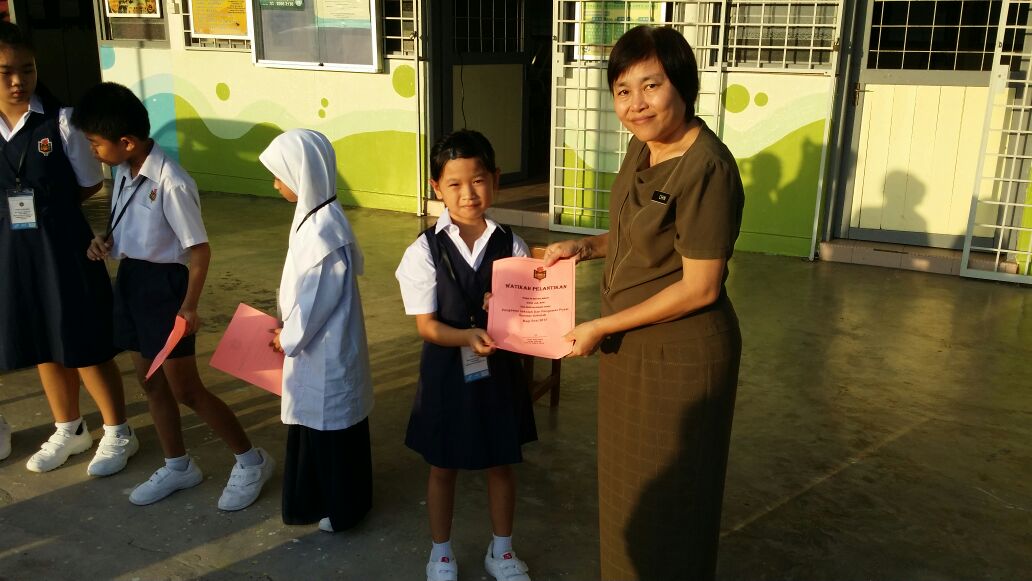 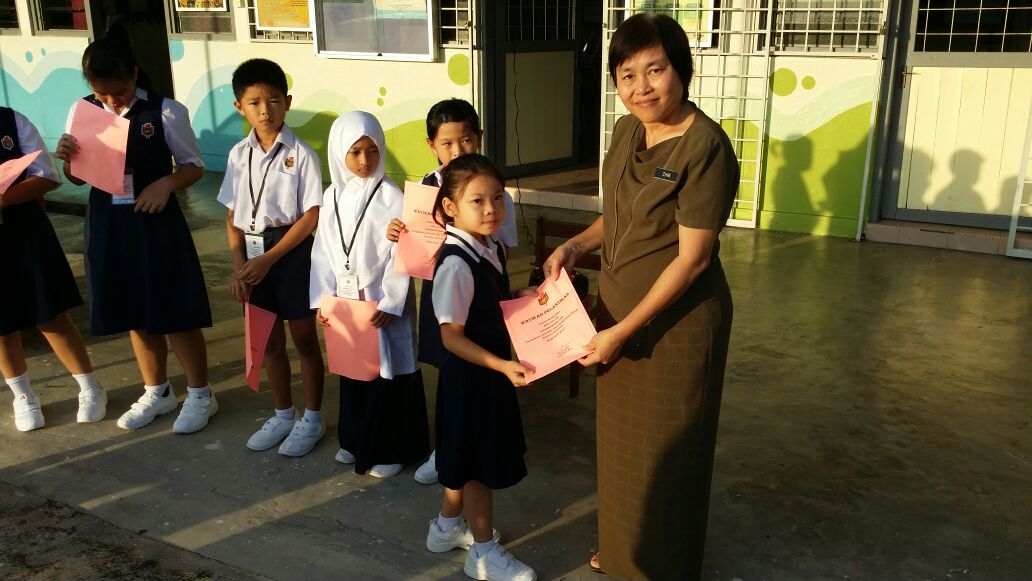 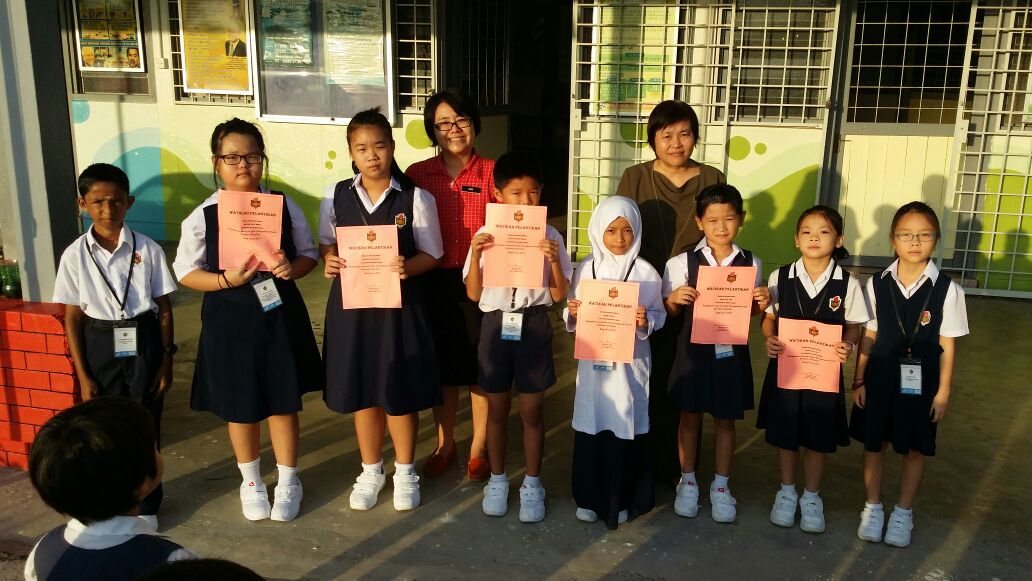 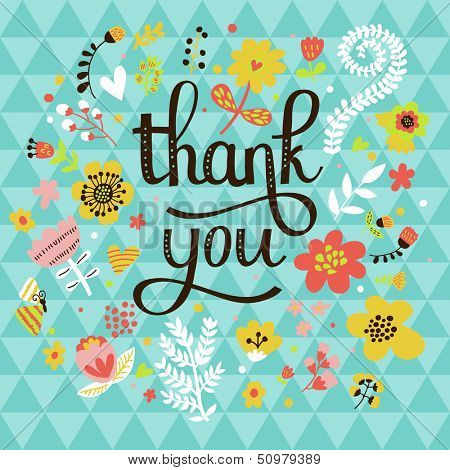